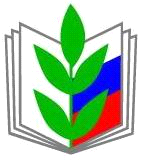 ОБЩЕРОССИЙСКИЙ ПРОФСОЮЗ ОБРАЗОВАНИЯИркутская областная организация 664007, г. Иркутск,  ул. Декабрьских Событий, д.88                 тел. (8-3952) 20-48-38;     факс (8-3952) 20-53-21 e-mail: Irkutsk_tk@mail.ruwww.profedu38.ru
ИЗБЫТОЧНАЯ ОТЧЕТНОСТЬ УЧИТЕЛЕЙ
2017 г.
1
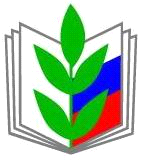 История вопроса:
Заседание Государственного совета по вопросам совершенствования системы общего образования под председательством В.В.Путина, Президента Российской Федерации,  23 декабря 2015 г.
 на котором  наряду с предложением о создании  общенациональной системы  профессионального роста учителей и в связи с этим внедрения современных программ подготовки и повышения квалификации педагогов, внедрения эффективного механизма материального и морального поощрения качественного, творческого учительского труда, создания стимулов к развитию, к непрерывному профессиональному росту, системы оценки квалификаций, качества  результатов труда учителя,  В.В.Путин предложил «максимально сократить административную, бумажную нагрузку на педагогов  и образовательные организации в целом», согласился с мнением рабочей группы Госсовета о том, «чтобы бюрократическую, отчетную работу взяли на себя прежде всего учредители школ. В большинстве случаев ими являются муниципальные, а также региональные организации органов власти. Я полностью согласен с этим предложением наших коллег»
2
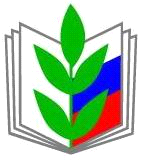 По итогам заседания Государственного совета составлен перечень поручений  Президента Российской Федерации, в котором  Правительству Российской Федерации совместно с органами исполнительной власти субъектов Российской Федерации в целях создания условий для развития и самореализации детей в процессе воспитания и обучения в общеобразовательных организациях поручено  в срок до 15 июня 2016 г. принять меры :
по снижению административной нагрузки на образовательные организации, в том числе путем сокращения контрольно-надзорных мероприятий;
по уменьшению нагрузки учителей, связанной с составлением ими отчетов, ответов на информационные запросы, направляемые в образовательные организации, а также с подготовкой внутренней отчетности образовательных организаций.
3
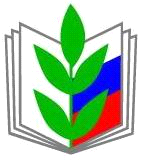 Основанием для поручения Президента Российской Федерации явились обращения учителей о растущей отчетности, не связанной с их должностными обязанностями, в том числе с подготовкой ответов на информационные запросы, направляемые в образовательные организации, и подготовкой  внутренней отчетности образовательных организаций.
4
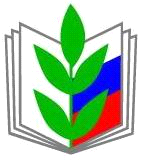 В рамках выполнения поручения Президента Российской Федерации:
Проведен анализ документооборота образовательных организаций, который  выявил:
избыточное количество документов, разрабатываемых и принимаемых школой
отсутствие контроля за актуальностью информации, находящейся в открытом доступе
применение  нерациональных и (или) морально устаревших форм документооборота;
 дублирование бумажных и электронных форм документов и информации;
принуждение учителей к выполнению обязанностей, относящихся к должностным обязанностям администрации или иных работников школ
5
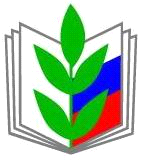 В рамках выполнения поручения Президента Российской Федерации:
16 мая 2016 г. Минобрнауки России совместно с Общероссийским Профсоюзом образования разработаны Рекомендации по  сокращению и устранению избыточной отчетности учителей;
07 июля 2016 г. Департаментом государственной политики в сфере общего образования совместно со специалистами Общероссийского Профсоюза образования подготовлены  дополнительные разъяснения по сокращению и устранению избыточной отчетности учителей
6
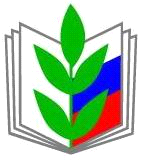 В настоящее время:
Министерство образования и науки Российской Федерации осуществляет контроль и проводит  анализ выполнения  поручения Президента Российской Федерации  с учетом позиции, изложенной в Рекомендациях (см. письмо Департамента  государственной политики в сфере общего образования Минобрнауки России от 21.03.2017 г. № 08-554)
7
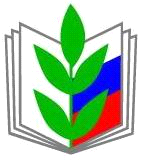 Рекомендации по  сокращению и устранению избыточной отчетности учителей
На уровне общеобразовательной организации
Установлен перечень основных документов, которые должны быть в общеобразовательной организации в соответствии с Федеральным законом «Об образовании в Российской Федерации»:
-Основная образовательная программа, которая включает результаты освоения образовательной программы, учебный план, календарный учебный график, рабочие программы учебных предметов, курсов, дисциплин (модулей), иных компонентов, а также оценочные и методические материалы;
программу развития школы (по согласованию с учредителем);
список учебников в соответствии с утверждённым федеральным перечнем учебников, а также учебных пособий, допущенных к использованию при реализации образовательных программ школы;
государственное (муниципальное) задание на оказание услуг и (или) работ;
план финансово-хозяйственной деятельности школы;
8
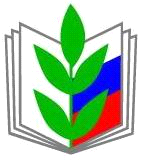 ежегодный отчёт учредителю и общественности о поступлении и расходовании финансовых и материальных средств, а также отчёт о результатах самообследования;
коллективный договор, правила внутреннего распорядка обучающихся, правила внутреннего трудового распорядка;
штатное расписание;
распорядительные акты о приёме на работу работников, трудовые договоры, должностные инструкции;
распорядительные акты о приёме обучающихся в образовательную организацию;
договоры об образовании в случае приёма на обучение по образовательным программам дошкольного образования или за счёт средств физических и (или) юридических лиц, предшествующие изданию распорядительного акта о приёме лиц на обучение в школу;
9
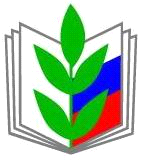 документы, отражающие осуществление текущего контроля успеваемости и промежуточной аттестации обучающихся (журнал и дневник);
распорядительные акты школы о поощрении обучающихся в соответствии с установленными образовательной организацией видами и условиями поощрения;
документы об организации социально-психологического тестирования обучающихся в целях раннего выявления незаконного потребления наркотических средств и психотропных веществ;
бланки документов об образовании и (или) о квалификации, медали "За особые успехи в учении";
учредительные документы школы: 
        устав, лицензия, свидетельство об аккредитации, свидетельство о постановке на учёт юридического лица в налоговом органе, свидетельство о внесении записи в Единый государственный реестр юридических лиц, свидетельство о государственной регистрации права.
10
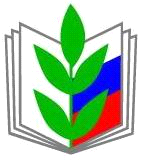 Комментарий:
          

Из всего перечня документов, указанных выше, в должностные обязанности учителя в соответствии с Квалификационными характеристиками по должностям работников образования, утв. Приказом Минздравсоцразвития России от  26 августа 2010 г. № 761-н, непосредственно входит работа:
 по участию в разработке образовательных программ учебных предметов, курсов, дисциплин (модулей), 
а также  заполнение документов, отражающих осуществление контрольно-оценочной деятельности - текущего контроля  успеваемости и промежуточной аттестации обучающихся  посредством журнала и дневника.
11
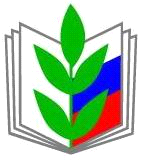 При этом, как сказано в Рекомендациях, необходимо учесть следующее:
Федеральный закон «Об образовании в Российской Федерации» не предусматривает разработку рабочей программы конкретного учителя. Следовательно, работодатель не вправе требовать от учителя наличия рабочей программы.
Требования к содержанию рабочих программ учебных предметов, курсов определены п.19.5 приказа Минобрнауки России от 06.10.2009 г. № 373 «Об утверждении и введении в действие федерального государственного образовательного стандарта начального общего образования«; п. 18.2.2 приказа Минобрнауки России от 17 декабря 2010 г. N 1897 "Об утверждении федерального государственного образовательного стандарта основного общего образования« и п.18.2.2. приказа Минобрнауки России от 17 мая 2012 г. № 413 «Об утверждении федерального государственного образовательного стандарта общего образования».
12
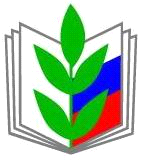 РЕКОМЕНДУЕТСЯ
Руководителям образовательных организаций:
предусматривать распределение должностных обязанностей по разработке рабочих программ учебных предметов, курсов, дисциплин (модулей) между несколькими учителями, не включая такие обязанности, например, в трудовые договоры с лицами, впервые поступившими на работу по специальности, в течение первых двух лет после получения ими среднего профессионального или высшего образования;
обеспечивать свободный доступ учителей к утвержденным рабочим программам организации для использования их в работе, в том числе для реализации права на участие в разработке на их основе (например, в ходе апробации) усовершенствованных рабочих программ учебных предметов, курсов, дисциплин (модулей);
3) не ограничивать при утверждении рабочих программ учебных предметов, курсов, дисциплин (модулей) право учителей на использование как типовых (без необходимости их перепечатки), так и авторских рабочих программ при соответствии их требованиям ФГОС.
13
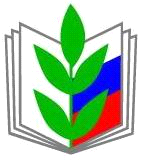 Органы исполнительной власти и организациям дополнительного профессионального образования 
 не вправе
устанавливать обязательную  для использования типовую структуру рабочих программ учебных предметов, курсов, дисциплин (модулей).

Органы исполнительной власти субъектов Российской Федерации, осуществляющие переданные Российской Федерацией полномочия в сфере образования (Службы по контролю и надзору)
 не вправе 
применять требования о соответствии рабочих программ учебных предметов, курсов, дисциплин (модулей) неким шаблонам (по структуре, количеству и наименованию столбцов, объему и т.д.), 
а должны
 руководствоваться требованиями ФГОС для проведения их качественного (содержательного), а не количественного (формального) анализа.
14
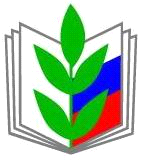 Привлечение учителей к  составлению иных документов, указанных в перечне, осуществляется за дополнительную оплату, размер которой определяется по соглашению сторон и исключительно на добровольной основе с письменного согласия работника.
Комментарий: Составление   иных документов, указанных в перечне,  обеспечиваются работниками из числа административно-управленческого персонала (непосредственно руководитель, его заместители, главный бухгалтер), а также специалисты по кадрам, документоведы, и т.д. Оформление по правилам ст. 60.2. Трудового кодекса Российской Федерации в порядке совмещения профессий (должностей), исполнение обязанностей временно отсутствующего работника, расширение зон обслуживания, увеличение объема  работы.
Коллективный договор разрабатывается по правилам Трудового кодекса Российской Федерации  комиссией из числа представителей работодателя и работников (первичной профсоюзной организации);
Правила внутреннего трудового распорядка – локальный нормативный акт, который разрабатывается также органом управления образовательной организации  и направляется для учета мнения представительного органа работников – выборного органа первичной профсоюзной организации. Учителя  участвуют в этой работе в качестве членов соответствующего выборного органа первичной профсоюзной организации (рассматривается как общественная работа).
15
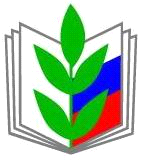 Руководителям образовательных организаций
рекомендуется:

актуализировать и утвердить на уровне школ номенклатуры дел (документов) по срокам их оборота и хранения, с определением ответственных должностных лиц;
исключить дублирование документов и информации на электронных и бумажных носителях
16
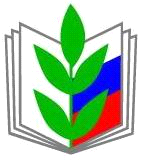 Заполнение учителями документов, отчетности, связанной с осуществлением  должностных обязанностей по обучению и воспитанию
В ч.6 ст.47 Федерального закона «Об образовании в Российской Федерации» определены виды работ, которые включены в рабочее время педагогических работников в зависимости от должности:
учебная (преподавательская) и воспитательная работа, в том числе практическая подготовка обучающихся, индивидуальная работа с обучающимися, научная, творческая и исследовательская работа, а также другая педагогическая работа, предусмотренная трудовыми (должностными) обязанностями и (или) индивидуальным планом, - методическая, подготовительная, организационная, диагностическая, работа по ведению мониторинга, работа, предусмотренная планами воспитательных, физкультурно-оздоровительных, спортивных, творческих и иных мероприятий, проводимых с обучающимися. Конкретные трудовые (должностные) обязанности педагогических работников определяются трудовыми договорами (служебными контрактами) и должностными инструкциями.
17
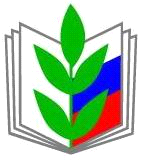 Исходя из этого, выполнение работы,  не являющейся педагогической (например, сбор и (или) обработка информации о несовершеннолетних лицах, проживающих на территории микрорайона) и составление связанных с нею видов отчетной документации не входят в рабочее время педагогических работников, в том числе учителей.
Следовательно, 
такая работа может выполняться только на добровольной основе, то есть с письменного согласия работника и за дополнительную плату
18
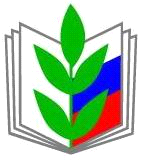 РЕКОМЕНДУЕТСЯ
органам исполнительной власти субъектов Российской Федерации, осуществляющим государственное управление в сфере образования (министерствам образования),  
 руководителям образовательных организаций
Исключить практику запроса у учителей:
 конспектов  и (или) диагностических карт уроков;
планов подготовки к государственной итоговой аттестации, отчетов об их выполнении, и т.п.
 указанные выше материалы являются рабочим инструментарием учителя ( в связи с чем нет оснований требовать их составления), а не отчетной документацией, составление которой предусмотрено должностными обязанностями
19
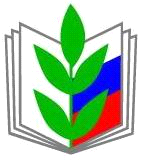 Заполнение учителями документов, отчетности, связанной с осуществлением  должностных обязанностей по обучению и воспитанию

В рамках осуществления контрольно-оценочной деятельности в образовательном процессе с использованием современных способов оценивания в условиях информационно-коммуникационных технологий:
ведение электронных форм документации, в том числе электронного журнала и дневников  обучающихся.
20
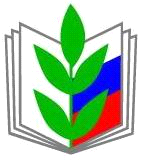 При ведении электронного журнала и дневников обучающихся 
органам исполнительной власти и руководителям организаций предлагается:
исключить практику дублирования ведения электронных и бумажных журналов и дневников, т.к. полный перевод в электронный вид должен  был завершиться к 1 января 2014 г.;
учесть, что ведение электронных журналов и дневников обучающихся может быть включено в должностные обязанности учителя только в рамках осуществления контрольно-оценочной деятельности, в связи с чем в государственное (муниципальное) задание (заказ) не могут быть включены иные виды деятельности учителей;
исключить требование об обязательном ведении учителями вспомогательных рубрик электронного журнала и дневников обучающихся, например, предполагающих возможность подготовки ответов в электронной форме на обращения родителей (законных представителей), размещение комментариев к каждой оценке успеваемости, и т.д., т.к., осуществление иной связи учителя с родителями (законными представителями) не требует обязательного использования учителем ИКТ;
не требовать выставления оценок успеваемости в электронный журнал и дневники обучающихся в день проведения соответствующих уроков (без учета времени, необходимого на проверку письменных работ, а также возможных технических сбоев и технических неполадок, т.е., установить адекватные для соблюдения учителями сроки выставления ими оценок успеваемости, например, 3 – 7 календарных дней, но не позднее даты проведения промежуточной аттестации
21
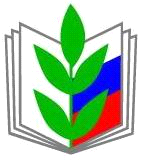 Заполнение учителями документов, отчетности, связанной с осуществлением  должностных обязанностей по обучению и воспитанию
В рамках сокращения отчетности, связанной с выполнением должностной обязанностью учителя по участию в  деятельности педагогического совета и методических объединений,
органам исполнительной власти и руководителям организаций необходимо:
исключить практику запроса у учителей планов реализации методической темы, отчетов об их выполнении и иной избыточной документации;
учесть, что составление  протоколов заседаний педагогических и иных советов образовательной организации относится к функционалу администрации организации, а выполнение функций секретаря при проведении таких мероприятий не входит в должностные обязанности учителей, в связи с чем может  выполняться ими с их письменного согласия и за дополнительную оплату труда
22
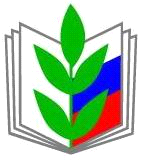 Заполнение учителями документов, отчетности, связанной с осуществлением  должностных обязанностей  по обеспечению жизни и здоровья обучающихся во время образовательного процесса, т.е.,  по участию в  кратковременных дежурствах в организации в период осуществления образовательного процесса (отчетности по дежурству, о ходе выполнения правил по охране труда и пожарной безопасности, и т.п.), 
не требуется
23
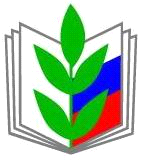 Во избежание составления учителями отчетной документации при реализации мероприятий, предусмотренных  календарем образовательных событий:
Органам исполнительной власти:
исключить практику запроса отчетов и фотоотчетов о проведении Всероссийских тематических уроков и образовательных событий, приуроченных к государственным и национальным праздникам Российской Федерации, памятным датам  российской истории и культуры, а также местным памятным датам и событиям. Письма о проведении перечисленных  мероприятий могут носить только рекомендательный характер;
при необходимости получения информации: использовать материалы, размещенные на официальных сайтах организаций; указывать в соответствующих запросах на недопустимость возложения подготовки и представления данной информации и (или) материалов на учителей;
учитывать, что формальное предоставление отчетов о достижении рекордных статистических показателей при проведении мероприятий не является  задачей реализации календаря образовательных событий
24
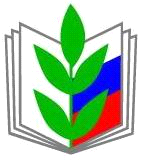 Во избежание составления учителями отчетной документации при реализации мероприятий, предусмотренных  календарем образовательных событий:
Руководителям образовательных организаций
не допускать
практику переадресации учителям, в том числе осуществляющим функции классных руководителей, подготовку отчетов и фотоотчетов о реализации тех или иных образовательных событий, поскольку в рабочее время педагогических работников включается учебная (преподавательская) и воспитательная работа, а не составление отчетов о ее выполнении
25
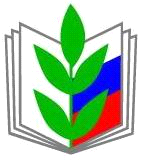 Выполнение учителями дополнительных обязанностей, непосредственно связанных с образовательным процессом – только с их письменного согласия и за дополнительную оплату  (ст.60.2. Трудового кодекса Российской Федерации):
Классное руководство
Обязанность вести только два вида документации:  классный журнал и план работы классного руководителя
Органам исполнительной власти рекомендуется
Указывать в информационных запросах, направляемых в адрес органов местного самоуправления, регулирующих отношения в сфере образования, и касающихся воспитательной, социальной, психологической и иной работы с обучающимися, что представление запрашиваемой информации не предполагает ее сбор и (или) обработку учителями, в том числе осуществляющими функции классного руководителя. Т.е., органы местного самоуправления не вправе требовать заполнения информации учителями, в  т.ч., выполняющими функции классного руководителя
26
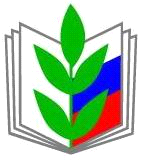 Выполнение учителями дополнительных обязанностей, непосредственно связанных с образовательным процессом – только с их письменного согласия и за дополнительную оплату  (ст.60.2. Трудового кодекса Российской Федерации):
Классное руководство
Руководителям организаций рекомендуется
Не допускать расширения видов отчетной документации, связанной с осуществлением функций классного руководителя, по сравнению с рекомендованным перечнем;
При ведении электронного  журнала – не требовать дублирования в бумажной форме; не возлагать на учителей обязанностей по распечатке страниц с итоговыми оценками успеваемости для личных дел обучающихся, т.к., это относится к функционалу администрации организации;
Не допускать включения в обязанности учителей, выполняющих функции классного руководителя, составления отчетной документации и (или) предоставления информации, входящей в должностные обязанности других педагогических работников («педагогов- организаторов», «социальных педагогов», «педагогов-психологов»), например, формирование социальных  паспортов, психолого-педагогических характеристик, и т.п.
27
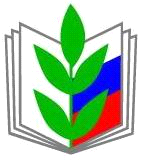 Выполнение учителями дополнительных обязанностей, непосредственно связанных с образовательным процессом – только с их письменного согласия и за дополнительную оплату  (ст.60.2. Трудового кодекса Российской Федерации):
Классное руководство
Руководителям организаций рекомендуется:
Не допускать выполнения классными руководителями функций органов, осуществляющих общественное управление в сфере образования (например, составления протоколов родительских собраний, относящихся к компетенции родительских комитетов);
Не допускать включения в обязанности классных руководителей составления отчетной документации и (или) предоставления информации, связанной с выполнением функционала правоохранительных органов, органов управления здравоохранением, опеки и попечительства, и т.д. Например,  составления:
 актов посещения жилых помещений, в которых проживают обучающиеся, списков  обучающихся и их родителей (законных представителей), состоящих в религиозных организациях;
информации о проведении профилактических прививок, и т.п.
Оптимизировать процедуры сбора и обработки персональных данных обучающихся, составления их характеристик, заполнения журналов инструктажа, а также классного  журнала с целью исключения нерациональных затрат времени классных руководителей
28
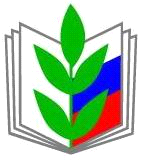 Выполнение учителями дополнительных обязанностей, непосредственно связанных с образовательным процессом – только с их письменного согласия и за дополнительную оплату:
Проверка письменных работ
 (контрольных, самостоятельных, лабораторных работ, тетрадей, сочинений, контурных карт и т.д.)
Органам исполнительной власти субъектов Российской Федерации (министерству образования, Службе по контролю и надзору в сфере образования):
Не допускать практики запросов от организаций результатов анализа письменных работ (статистики и разбора типичных ошибок, информации об их профилактики, и т.п.);
Руководителям образовательных организаций:
Не вменять в обязанность учителей составление отчетности, связанной с  проверкой письменных работ, так как показателями объема и качества выполнения соответствующей работы являются только сами проверенные работы, а критериями эффективности работы над ошибками – объективная положительная динамика образовательных результатов
29
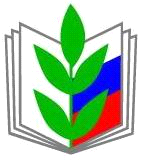 Выполнение учителями дополнительных обязанностей, непосредственно связанных с образовательным процессом – только с их письменного согласия и за дополнительную оплату (по правилам ст.60.2 Трудового кодекса Российской Федерации):
Заведование учебным кабинетом

Руководителям образовательных организаций:
Исключить  требования, связанные с составлением инструкций по охране труда, паспортизацией и инвентаризацией материально-технического (в том числе учебно-методического) оснащения учебных кабинетов
30
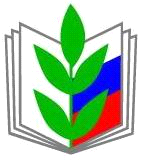 Выполнение учителями дополнительных обязанностей, непосредственно связанных с образовательным процессом – только с их письменного согласия и за дополнительную оплату (по правилам ст.60.2 Трудового кодекса Российской Федерации):
Руководство школьными методическими объединениями (ШМО)
Органам исполнительной власти и руководителям образовательных организаций  учитывать, что:
 решение о формировании ШМО принимается организациями самостоятельно. Федеральный закон «Об образовании в Российской Федерации» не  содержит требований к их обязательному наличию;
не установлена обязанность руководителей ШМО  по составлению  отчетной документации (планов и графиков работы, протоколов заседаний, отчетов о выполнении планов и т.п.) и  предоставлению ее  в районные методические объединения. Задача районного методического объединения –оказание методической поддержки учителям (проведение проблемных семинаров, экспертиза рабочих программ, и т.д.), а не осуществление функций по контролю (надзору) и (или) статистическому обобщению результатов их деятельности;
целесообразность (нецелесообразность) составления руководителями ШМО протоколов заседаний, отчетов о выполнении планов их работы и иной документации определяется участниками ШМО
31
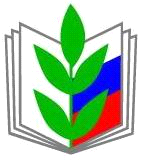 Документация и отчетность при прохождении аттестации
а) на соответствие занимаемой должности
проводится на основании представления  работодателя.
Информация для представления согласно п11 Порядка аттестации должна храниться в организации:
а) фамилия, имя, отчество (при наличии);
б) наименование должности на дату проведения аттестации;
в) дата заключения по этой должности трудового договора;
г) уровень образования и (или) квалификации по специальности или направлению подготовки;
д) информация о получении дополнительного профессионального образования по профилю педагогической деятельности;
е) результаты предыдущих аттестаций (в случае их проведения);
Мотивированная всесторонняя и объективная оценка профессиональных, деловых качеств, результатов профессиональной деятельности педагогического работника обеспечивается руководителей организации или лицам, которым делегированы соответствующие полномочия (заместителем руководителя, руководителем или заместителем структурного подразделения);
Учителя не должны привлекаться к составлению представлений для проведения аттестации в целях подтверждения соответствия их занимаемым должностям
32
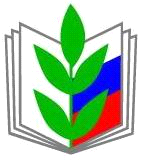 Документация и отчетность при прохождении аттестации
б) в целях установления квалификационной категории
Порядок аттестации не предполагает направление (представление) учителями в аттестационную комиссию каких-либо документов, материалов и информации, кроме заявления с указанием квалификационной категории и должности, по которым они желают пройти аттестацию.
Для исключения требований к учителям о составлении отчетной документации при проведении аттестации рекомендуется:
Органам исполнительной власти:
формировать регулярно обновляемые базы данных об учителях, работающих на территории субъекта Российской Федерации, - с целью сбора непосредственно аттестационными комиссиями и(или) специалистами таких сведений, как:
- наименование должности заявителя согласно записи в трудовой книжке;
- наименование организации, в которой работает заявитель, согласно ее уставу; - наличие (отсутствие) у организации, в которой работает заявитель, лицензии на осуществление образовательной деятельности;
- дата и результаты предыдущей аттестации заявителя в целях установления квалификационной категории;
его этапы, а также конкурсов и грантов, учредителем которых является соответствующий орган исполнительной власти;
33
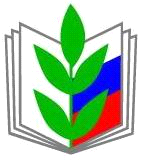 Документация и отчетность при прохождении аттестации
б) в целях установления квалификационной категории
Для исключения требований к учителям о составлении отчетной документации при проведении аттестации рекомендуется:
Органам исполнительной власти:
2) систематизировать и обновлять для самостоятельного использования аттестационными комиссиями и(или) специалистами следующую информацию о результативности учителей за последние 5 лет, уже имеющуюся в электронном виде:
- итоги мониторингов, проводимых организацией (например, на основании электронного журнала);
- итоги мониторинга системы образования, проводимого в порядке, установленном постановлением Правительства Российской Федерации от 5 августа 2013 г. N 662 (с указанием учителей соответствующих классов);
- результаты всероссийской олимпиады школьников (в том числе ее школьного, муниципального, регионального и заключительного этапов - в разрезе субъекта Российской Федерации и с указанием учителей, ответственных за подготовку соответствующих обучающихся);
- информационные карты участников конкурса на получение денежного поощрения лучшими учителями, Всероссийского конкурса "Учитель года России", включая все его этапы, а также конкурсов и грантов, учредителем которых является соответствующий орган исполнительной власти;
34
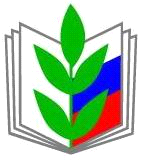 Документация и отчетность при прохождении аттестации
б) в целях установления квалификационной категории
Для исключения требований к учителям о составлении отчетной документации при проведении аттестации рекомендуется:
Органам исполнительной власти:
3) составить и обновлять электронный список адресов официальных сайтов организаций в сети "Интернет" для самостоятельного использования аттестационными комиссиями и(или) специалистами сведений, размещенных на страницах аттестуемых учителей;
4) исключить практику запросов от учителей каких-либо документов, материалов и информации, кроме заявлений о проведении аттестации (то есть без представления к ним печатных и[или] электронных приложений);
5) отменить сбор "портфолио", включая представление:
- отчетности о результатах профессиональной деятельности;
- копий документов и справок;
- отзывов, рекомендаций и заключений третьих лиц, в том числе руководителей организаций;
- анкет и карт самоанализа;
- видеозаписей, конспектов, технологических и диагностических карт уроков;
- сведений о соответствии всем без исключения критериям, предусмотренным пунктами 36 и 37 Порядка аттестации;
- иных документов и материалов, подтверждающих достигнутую результативность в работе;
руководителям организаций:
- обеспечивать по желанию учителей размещение о них информации на официальных сайтах организаций в сети "Интернет" - на основе критериев, предусмотренных пунктами 36 и 37 (с учетом пункта 38) Порядка аттестации, с приложением сканированных копий документов, подтверждающих достигнутую результативность в работе, и гиперссылками на личные интернет-ресурсы учителей (при их наличии).
35
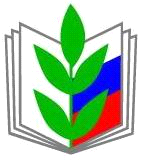 Документация и отчетность при прохождении аттестации
б) в целях установления квалификационной категории
Для исключения требований к учителям о составлении отчетной документации при проведении аттестации рекомендуется:
Органам исполнительной власти:
5) отменить сбор "портфолио", включая представление:
- отчетности о результатах профессиональной деятельности;
- копий документов и справок;
- отзывов, рекомендаций и заключений третьих лиц, в том числе руководителей организаций;
- анкет и карт самоанализа;
- видеозаписей, конспектов, технологических и диагностических карт уроков;
- сведений о соответствии всем без исключения критериям, предусмотренным пунктами 36 и 37 Порядка аттестации;
- иных документов и материалов, подтверждающих достигнутую результативность в работе;
руководителям организаций:
- обеспечивать по желанию учителей размещение о них информации на официальных сайтах организаций в сети "Интернет" - на основе критериев, предусмотренных пунктами 36 и 37 (с учетом пункта 38) Порядка аттестации, с приложением сканированных копий документов, подтверждающих достигнутую результативность в работе, и гиперссылками на личные интернет-ресурсы учителей (при их наличии).
36
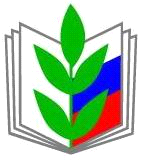 Документация и отчетность при прохождении аттестации
б) в целях установления квалификационной категории
Для исключения требований к учителям о составлении отчетной документации при проведении аттестации рекомендуется:
руководителям организаций:
- обеспечивать по желанию учителей размещение о них информации на официальных сайтах организаций в сети "Интернет" - на основе критериев, предусмотренных пунктами 36 и 37 (с учетом пункта 38) Порядка аттестации, с приложением сканированных копий документов, подтверждающих достигнутую результативность в работе, и гиперссылками на личные интернет-ресурсы учителей (при их наличии).
37
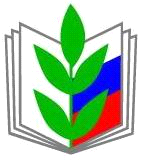 В настоящее время:
Министерство образования и науки Российской Федерации осуществляет контроль и проводит  анализ выполнения  поручения Президента Российской Федерации  с учетом позиции, изложенной в Рекомендациях (см. письмо Департамента  государственной политики в сфере общего образования Минобрнауки России от 21.03.2017 г. № 08-554)
38
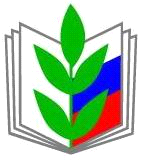 Требуется:
Провести «ревизию» документов, в т.ч. локальных нормативных актов, на предмет соответствия  Рекомендациям
39
СПАСИБО ЗА ВНИМАНИЕ!
40